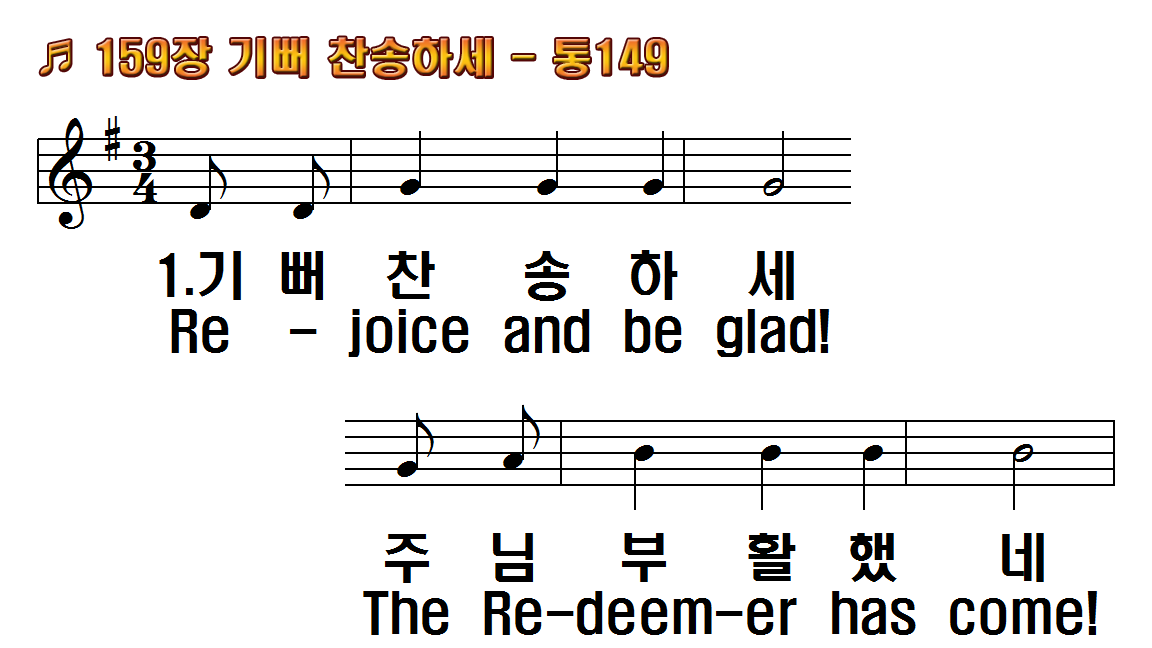 1.기뻐 찬송하세 주님
2.기뻐 찬송하세 밝은
3.기뻐 찬송하세 주님
4.기뻐 찬송하세 죄를
후.찬송하고 전파하세
1.Rejoice and be glad!
2.Rejoice and be glad!
3.Rejoice and be glad!
4.Rejoice and be glad!
R.Sound His praises,
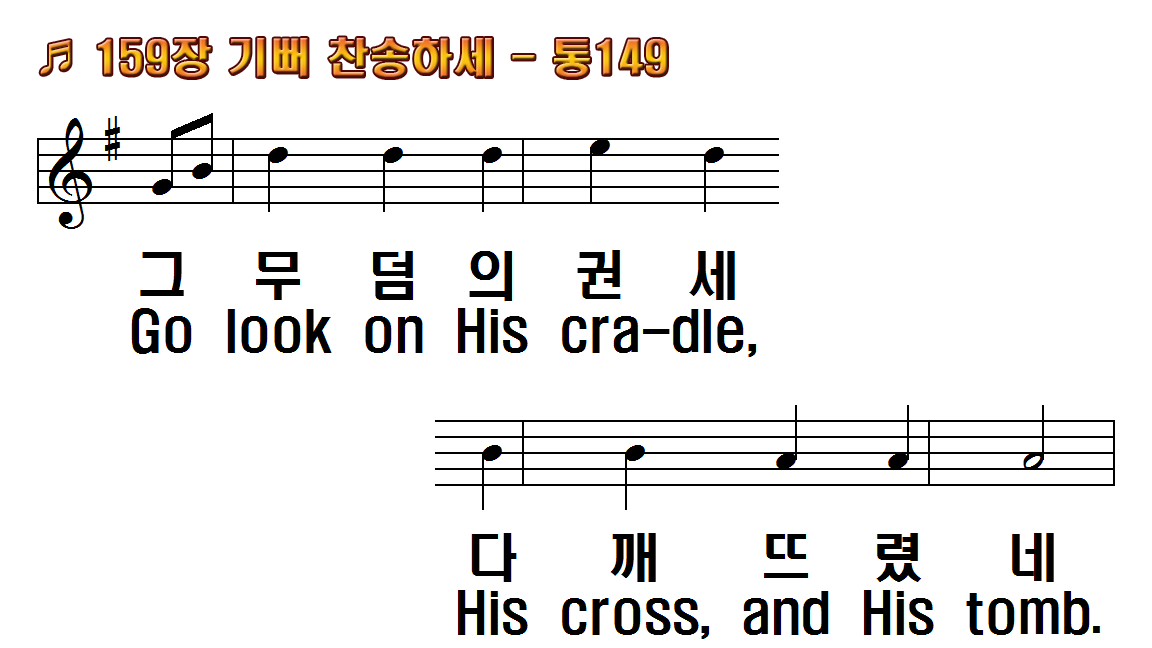 1.기뻐 찬송하세 주님
2.기뻐 찬송하세 밝은
3.기뻐 찬송하세 주님
4.기뻐 찬송하세 죄를
후.찬송하고 전파하세
1.Rejoice and be glad!
2.Rejoice and be glad!
3.Rejoice and be glad!
4.Rejoice and be glad!
R.Sound His praises,
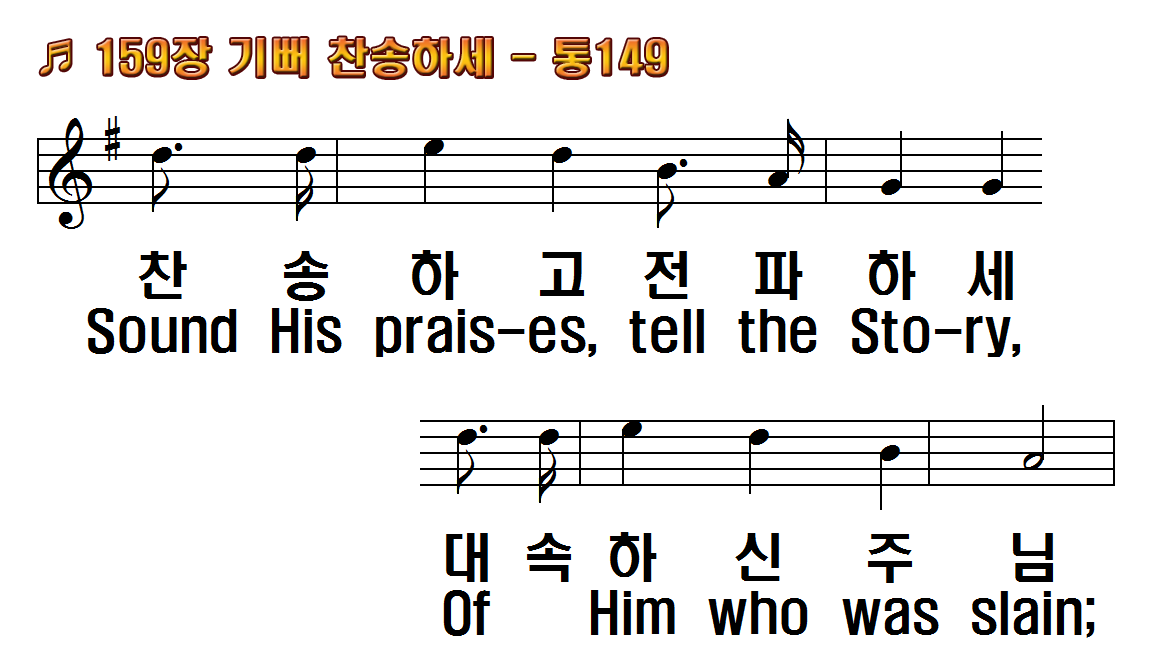 1.기뻐 찬송하세 주님
2.기뻐 찬송하세 밝은
3.기뻐 찬송하세 주님
4.기뻐 찬송하세 죄를
후.찬송하고 전파하세
1.Rejoice and be glad!
2.Rejoice and be glad!
3.Rejoice and be glad!
4.Rejoice and be glad!
R.Sound His praises,
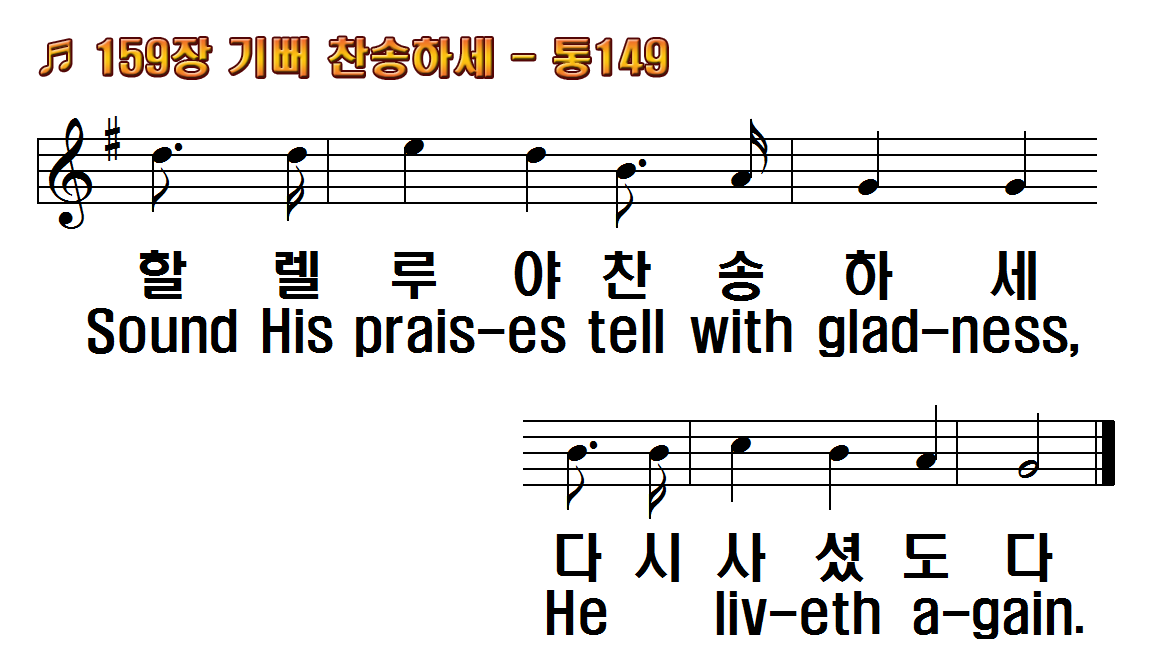 1.기뻐 찬송하세 주님
2.기뻐 찬송하세 밝은
3.기뻐 찬송하세 주님
4.기뻐 찬송하세 죄를
후.찬송하고 전파하세
1.Rejoice and be glad!
2.Rejoice and be glad!
3.Rejoice and be glad!
4.Rejoice and be glad!
R.Sound His praises,
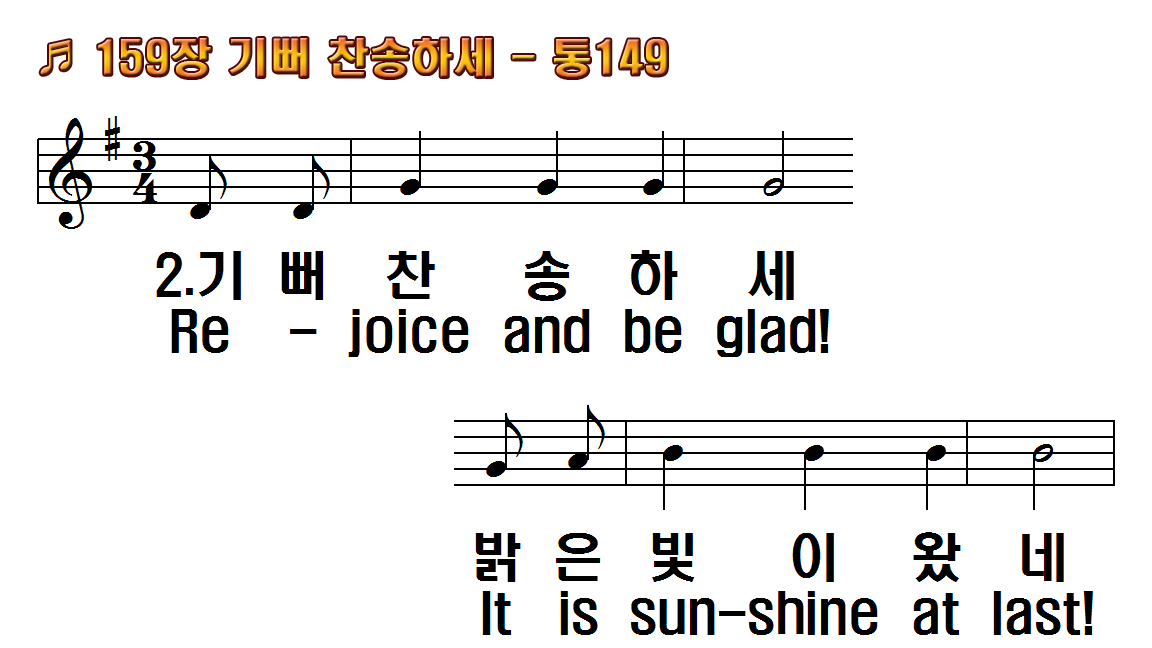 1.기뻐 찬송하세 주님
2.기뻐 찬송하세 밝은
3.기뻐 찬송하세 주님
4.기뻐 찬송하세 죄를
후.찬송하고 전파하세
1.Rejoice and be glad!
2.Rejoice and be glad!
3.Rejoice and be glad!
4.Rejoice and be glad!
R.Sound His praises,
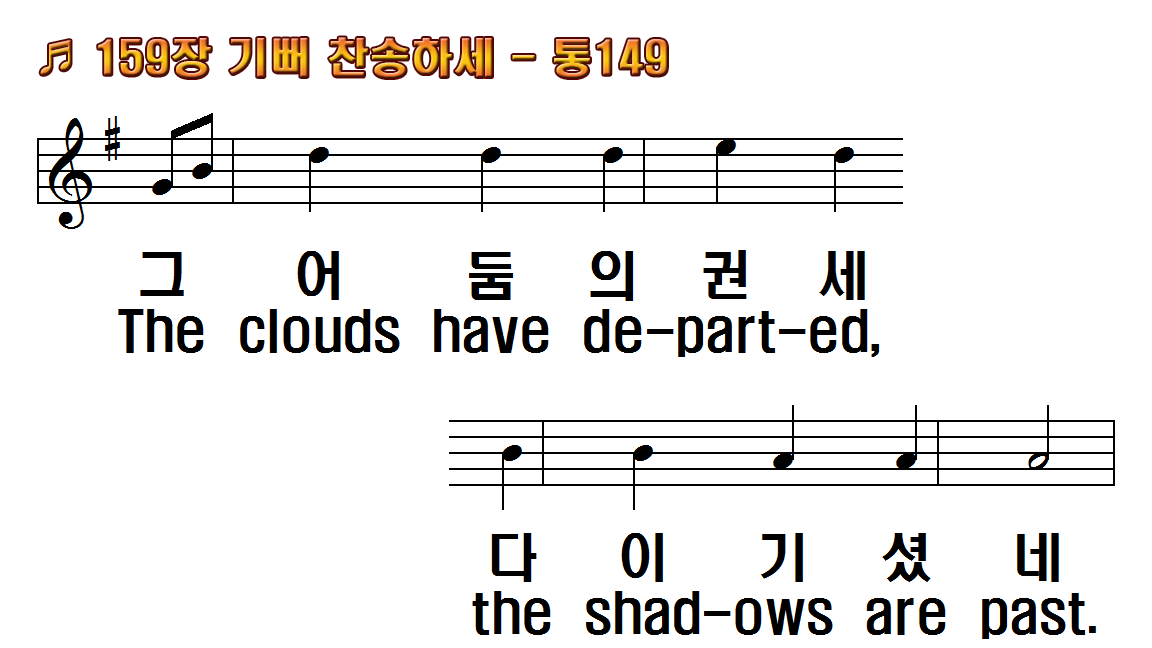 1.기뻐 찬송하세 주님
2.기뻐 찬송하세 밝은
3.기뻐 찬송하세 주님
4.기뻐 찬송하세 죄를
후.찬송하고 전파하세
1.Rejoice and be glad!
2.Rejoice and be glad!
3.Rejoice and be glad!
4.Rejoice and be glad!
R.Sound His praises,
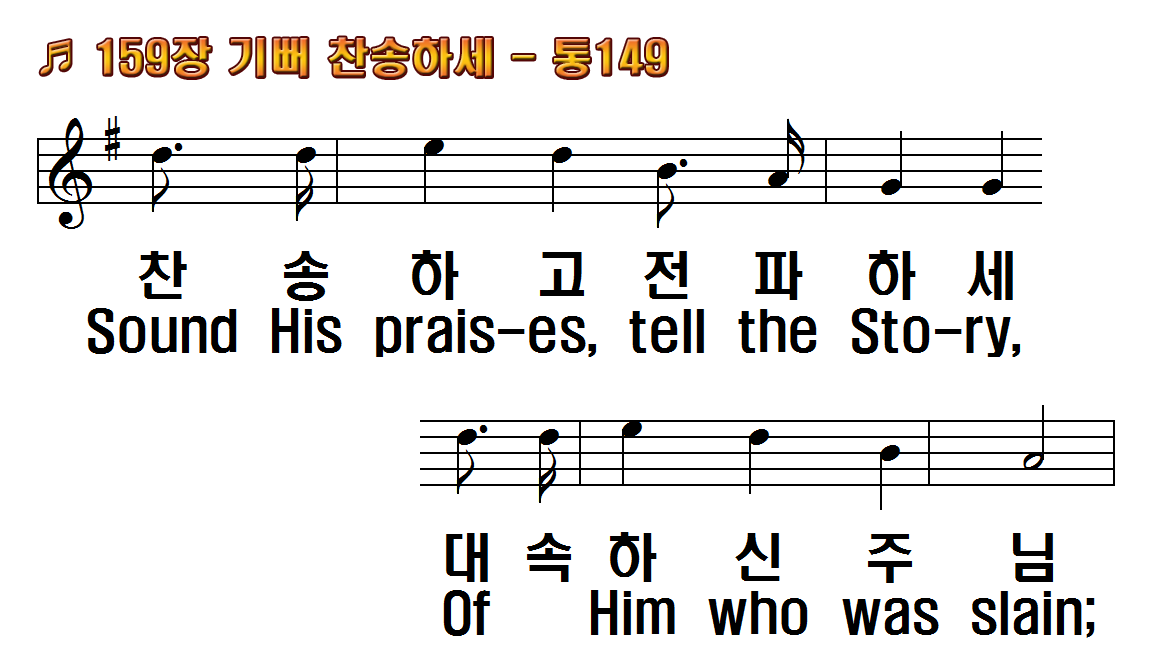 1.기뻐 찬송하세 주님
2.기뻐 찬송하세 밝은
3.기뻐 찬송하세 주님
4.기뻐 찬송하세 죄를
후.찬송하고 전파하세
1.Rejoice and be glad!
2.Rejoice and be glad!
3.Rejoice and be glad!
4.Rejoice and be glad!
R.Sound His praises,
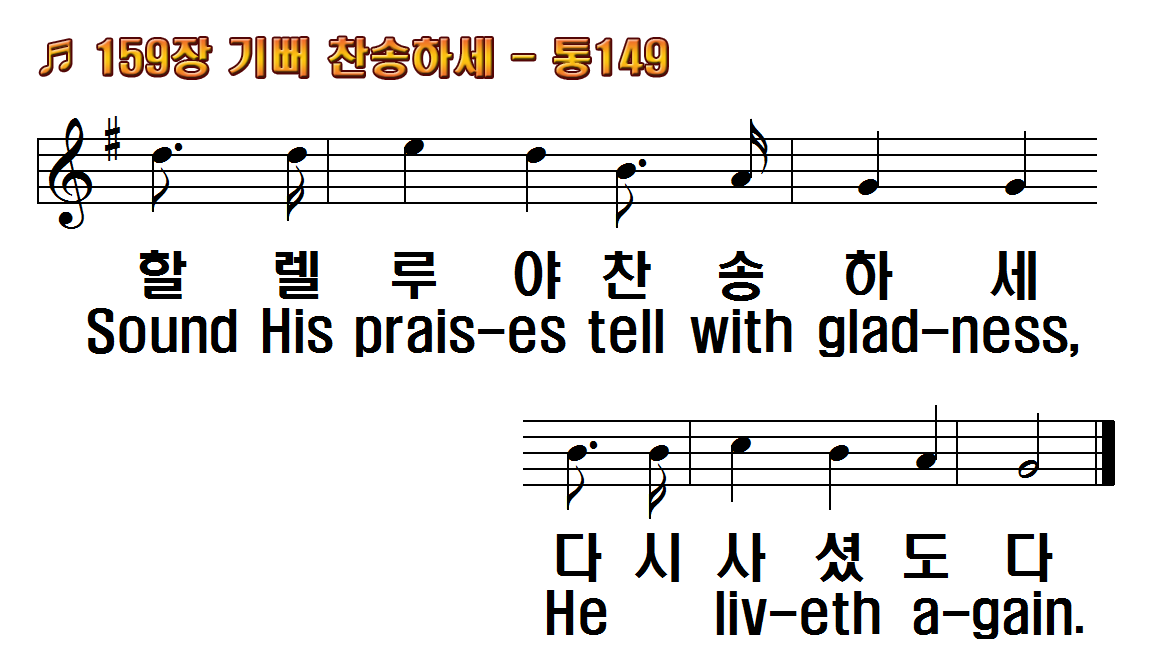 1.기뻐 찬송하세 주님
2.기뻐 찬송하세 밝은
3.기뻐 찬송하세 주님
4.기뻐 찬송하세 죄를
후.찬송하고 전파하세
1.Rejoice and be glad!
2.Rejoice and be glad!
3.Rejoice and be glad!
4.Rejoice and be glad!
R.Sound His praises,
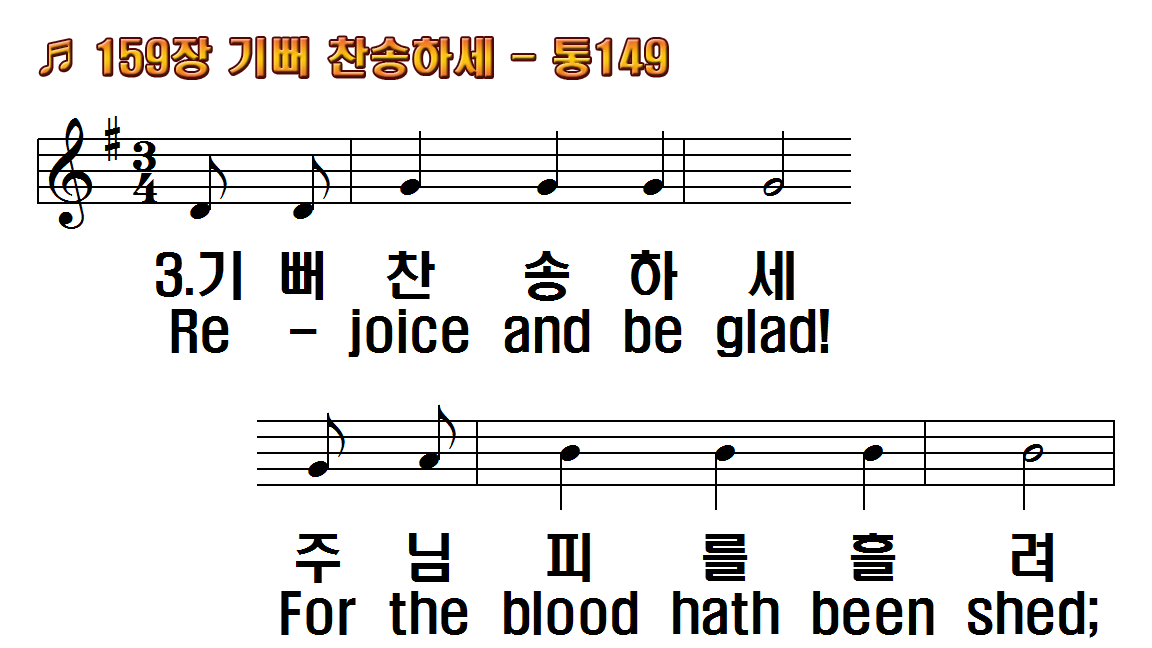 1.기뻐 찬송하세 주님
2.기뻐 찬송하세 밝은
3.기뻐 찬송하세 주님
4.기뻐 찬송하세 죄를
후.찬송하고 전파하세
1.Rejoice and be glad!
2.Rejoice and be glad!
3.Rejoice and be glad!
4.Rejoice and be glad!
R.Sound His praises,
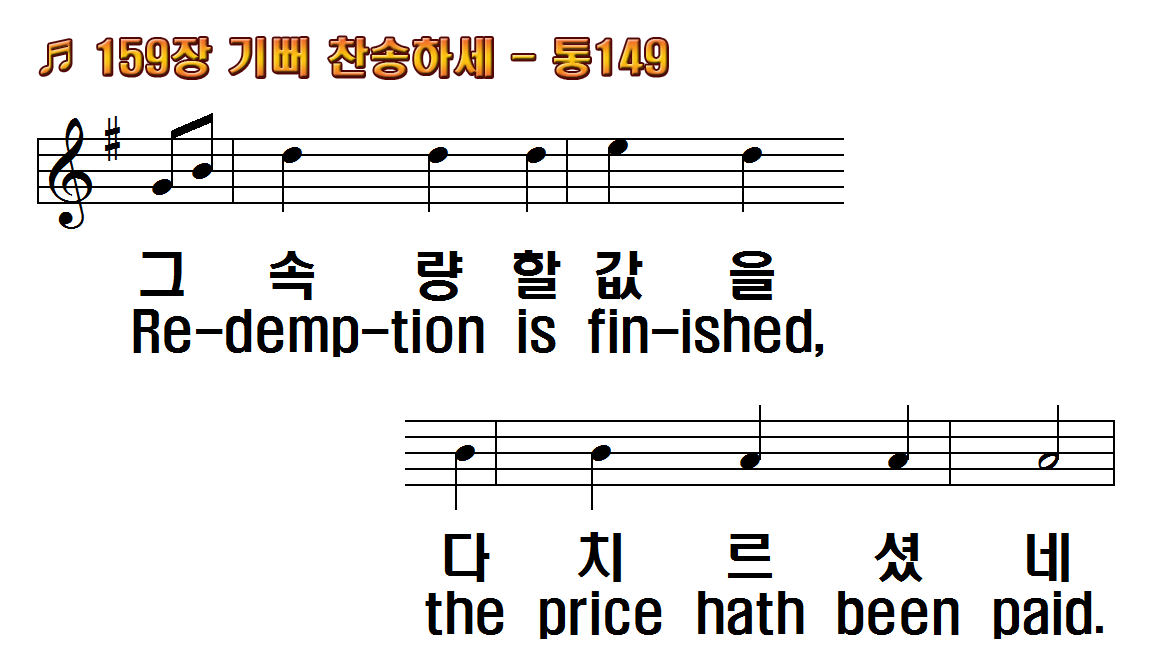 1.기뻐 찬송하세 주님
2.기뻐 찬송하세 밝은
3.기뻐 찬송하세 주님
4.기뻐 찬송하세 죄를
후.찬송하고 전파하세
1.Rejoice and be glad!
2.Rejoice and be glad!
3.Rejoice and be glad!
4.Rejoice and be glad!
R.Sound His praises,
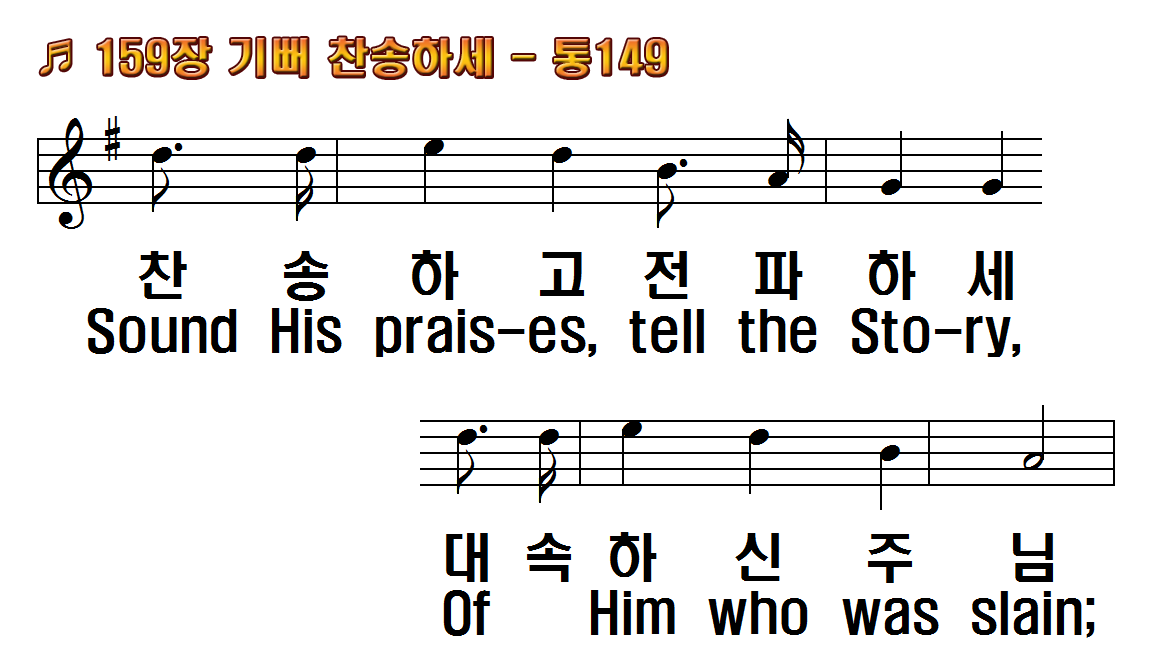 1.기뻐 찬송하세 주님
2.기뻐 찬송하세 밝은
3.기뻐 찬송하세 주님
4.기뻐 찬송하세 죄를
후.찬송하고 전파하세
1.Rejoice and be glad!
2.Rejoice and be glad!
3.Rejoice and be glad!
4.Rejoice and be glad!
R.Sound His praises,
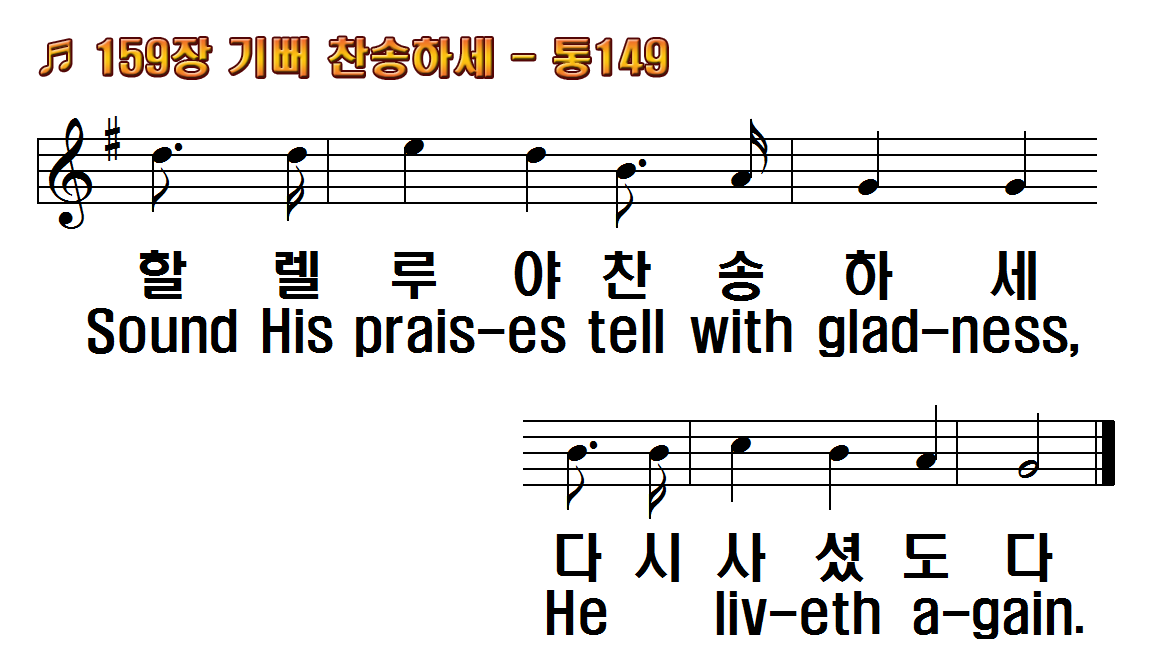 1.기뻐 찬송하세 주님
2.기뻐 찬송하세 밝은
3.기뻐 찬송하세 주님
4.기뻐 찬송하세 죄를
후.찬송하고 전파하세
1.Rejoice and be glad!
2.Rejoice and be glad!
3.Rejoice and be glad!
4.Rejoice and be glad!
R.Sound His praises,
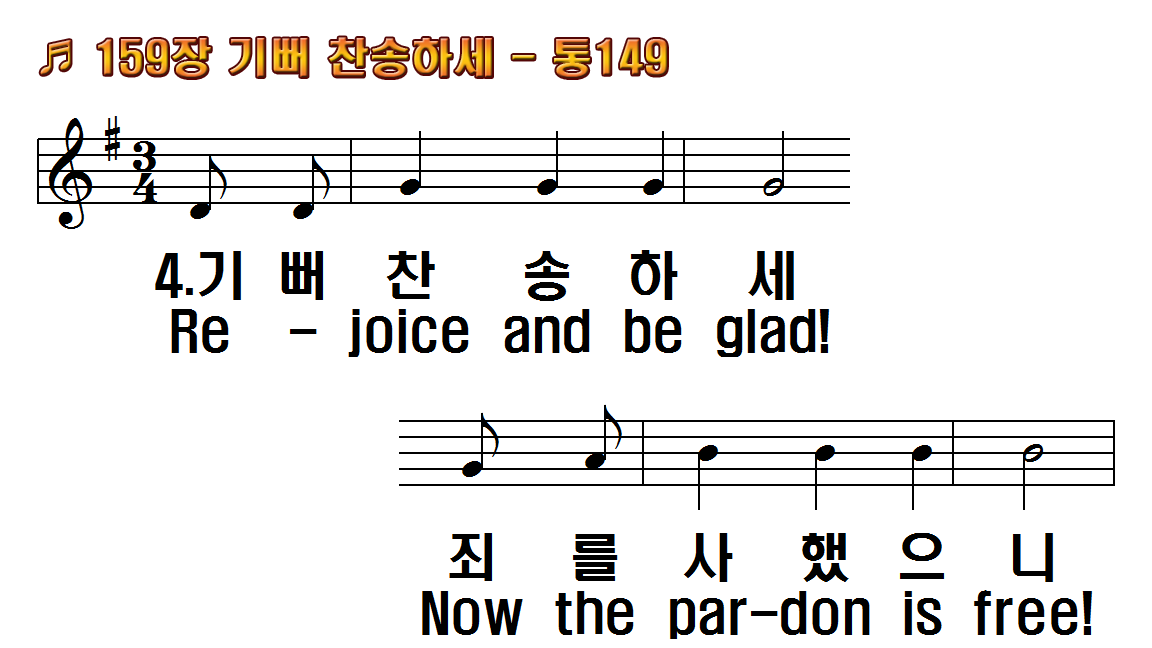 1.기뻐 찬송하세 주님
2.기뻐 찬송하세 밝은
3.기뻐 찬송하세 주님
4.기뻐 찬송하세 죄를
후.찬송하고 전파하세
1.Rejoice and be glad!
2.Rejoice and be glad!
3.Rejoice and be glad!
4.Rejoice and be glad!
R.Sound His praises,
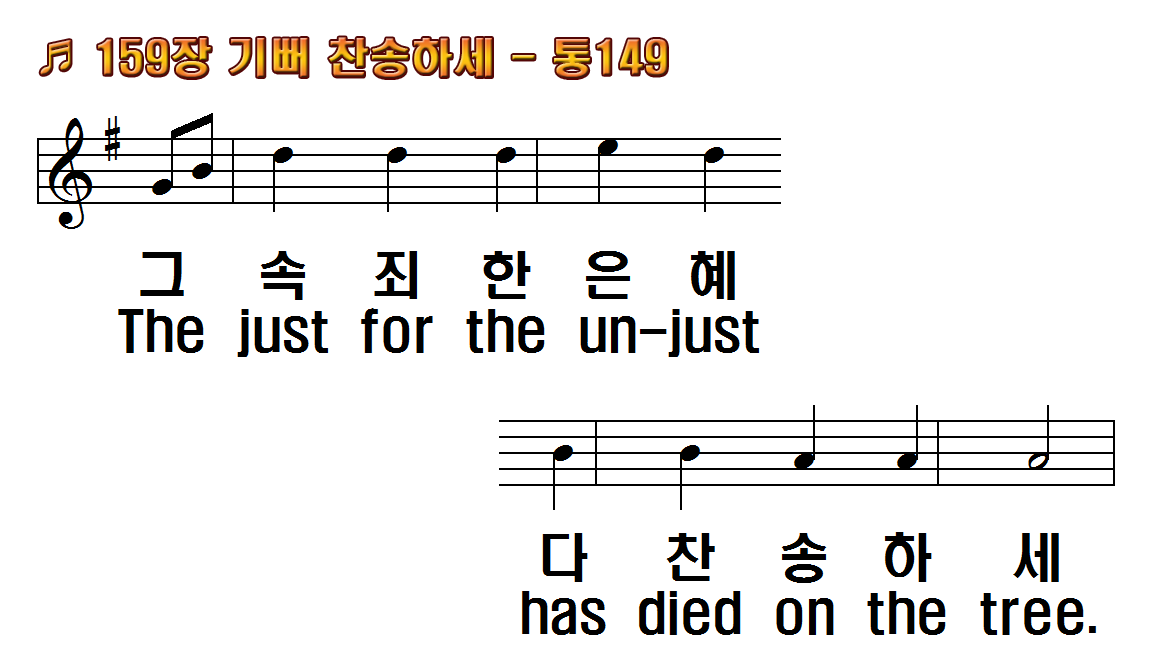 1.기뻐 찬송하세 주님
2.기뻐 찬송하세 밝은
3.기뻐 찬송하세 주님
4.기뻐 찬송하세 죄를
후.찬송하고 전파하세
1.Rejoice and be glad!
2.Rejoice and be glad!
3.Rejoice and be glad!
4.Rejoice and be glad!
R.Sound His praises,
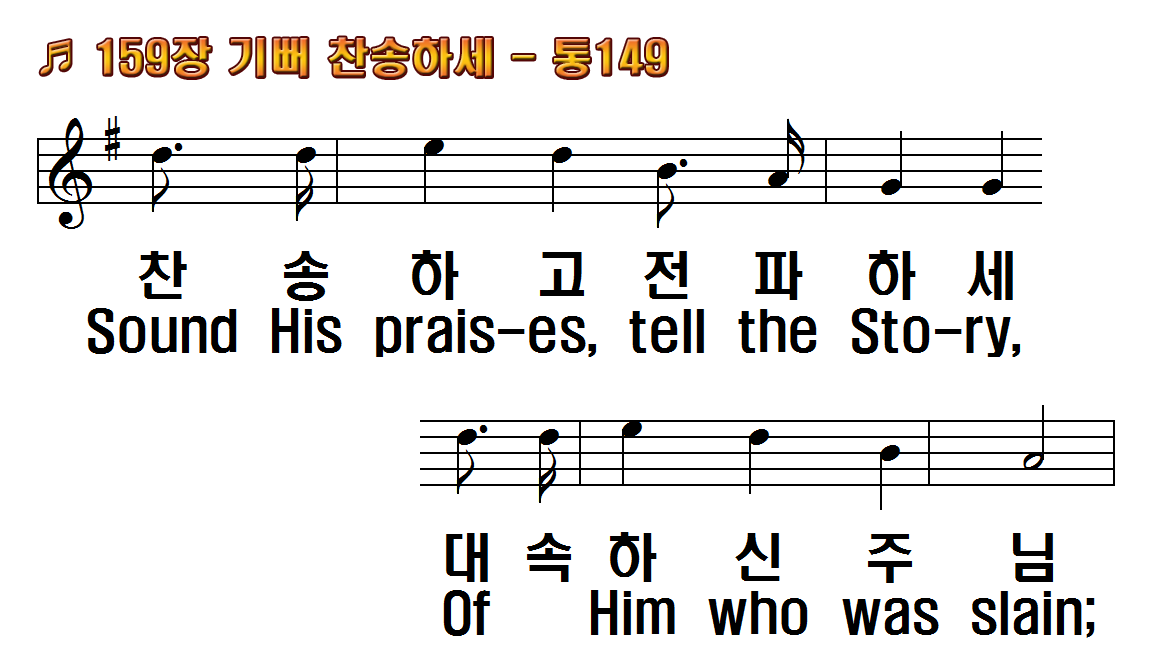 1.기뻐 찬송하세 주님
2.기뻐 찬송하세 밝은
3.기뻐 찬송하세 주님
4.기뻐 찬송하세 죄를
후.찬송하고 전파하세
1.Rejoice and be glad!
2.Rejoice and be glad!
3.Rejoice and be glad!
4.Rejoice and be glad!
R.Sound His praises,
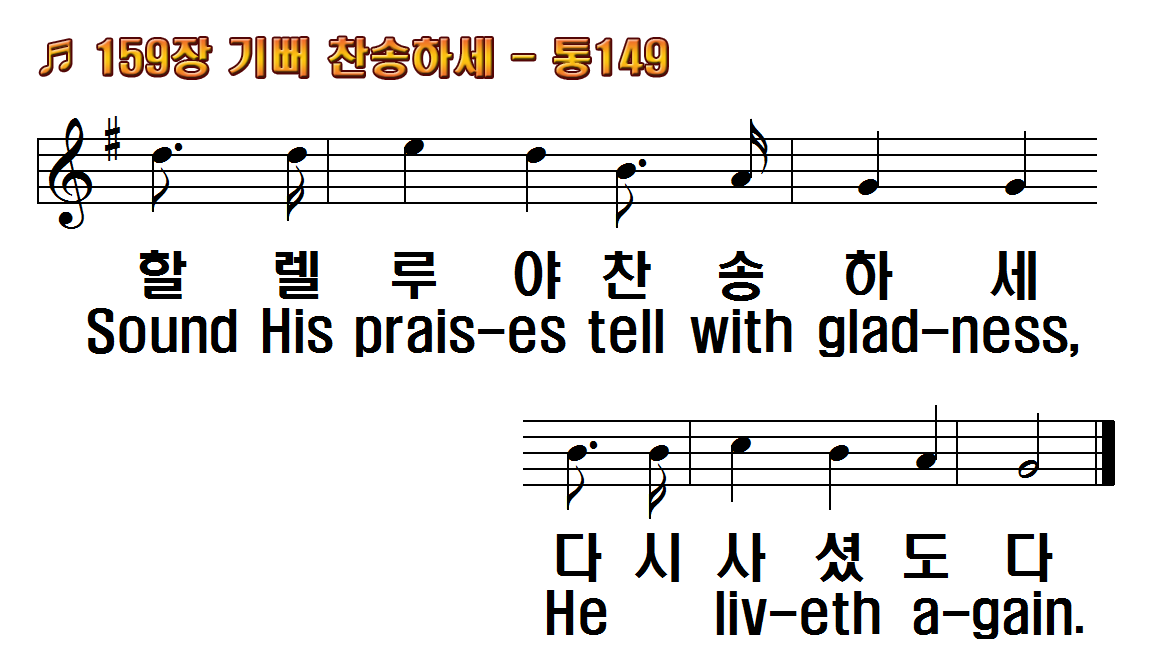 1.기뻐 찬송하세 주님
2.기뻐 찬송하세 밝은
3.기뻐 찬송하세 주님
4.기뻐 찬송하세 죄를
후.찬송하고 전파하세
1.Rejoice and be glad!
2.Rejoice and be glad!
3.Rejoice and be glad!
4.Rejoice and be glad!
R.Sound His praises,
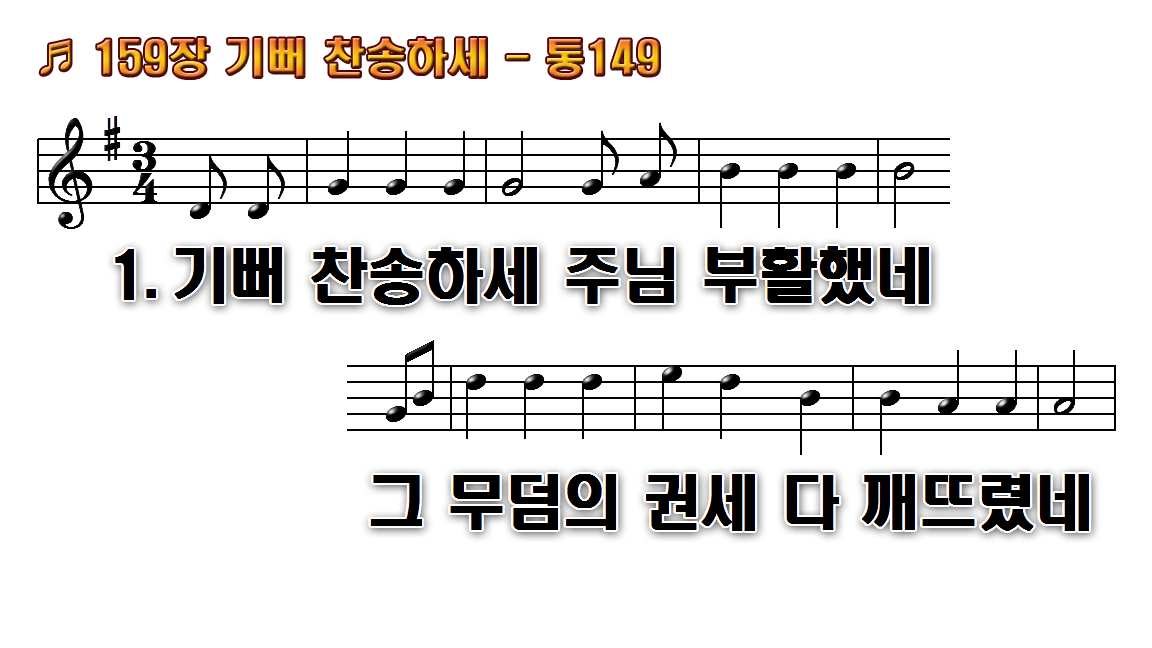 1.기뻐 찬송하세 주님 부활했네
2.기뻐 찬송하세 밝은 빛이 왔네
3.기뻐 찬송하세 주님 피를 흘려
4.기뻐 찬송하세 죄를 사했으니
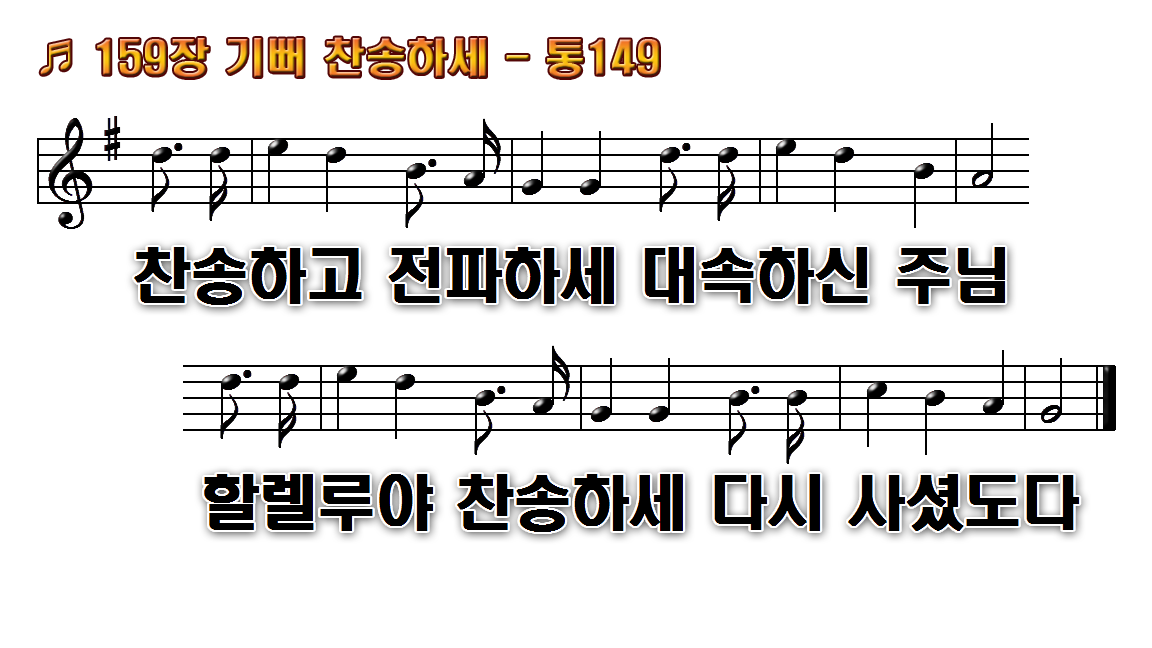 1.기뻐 찬송하세 주님 부활했네
2.기뻐 찬송하세 밝은 빛이 왔네
3.기뻐 찬송하세 주님 피를 흘려
4.기뻐 찬송하세 죄를 사했으니
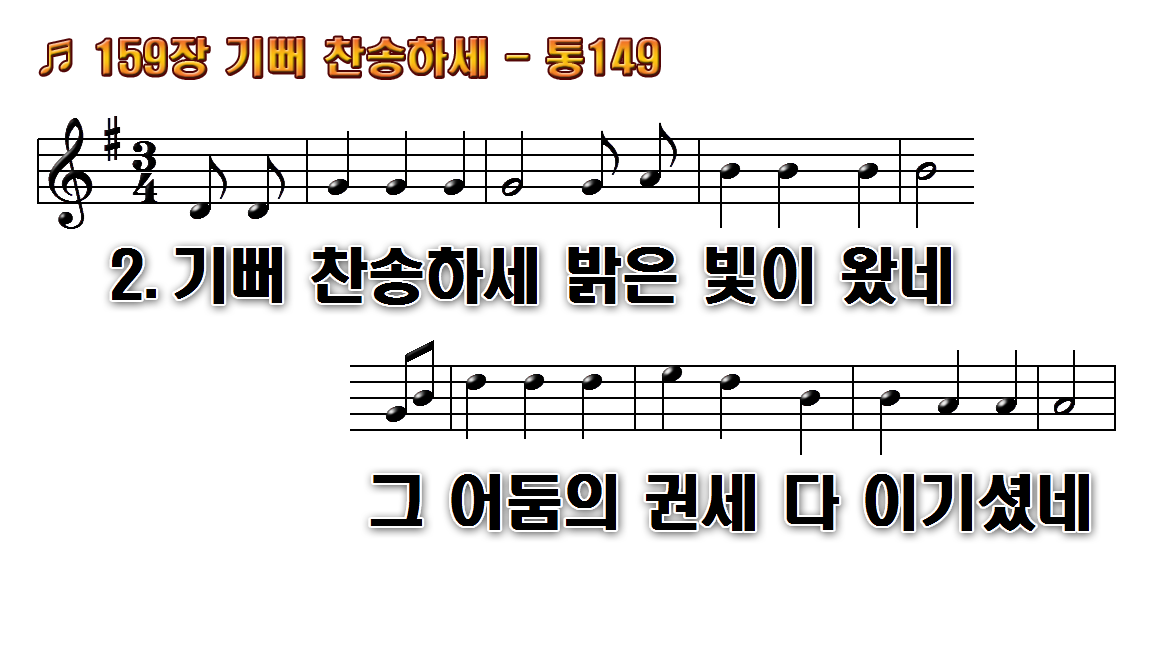 1.기뻐 찬송하세 주님 부활했네
2.기뻐 찬송하세 밝은 빛이 왔네
3.기뻐 찬송하세 주님 피를 흘려
4.기뻐 찬송하세 죄를 사했으니
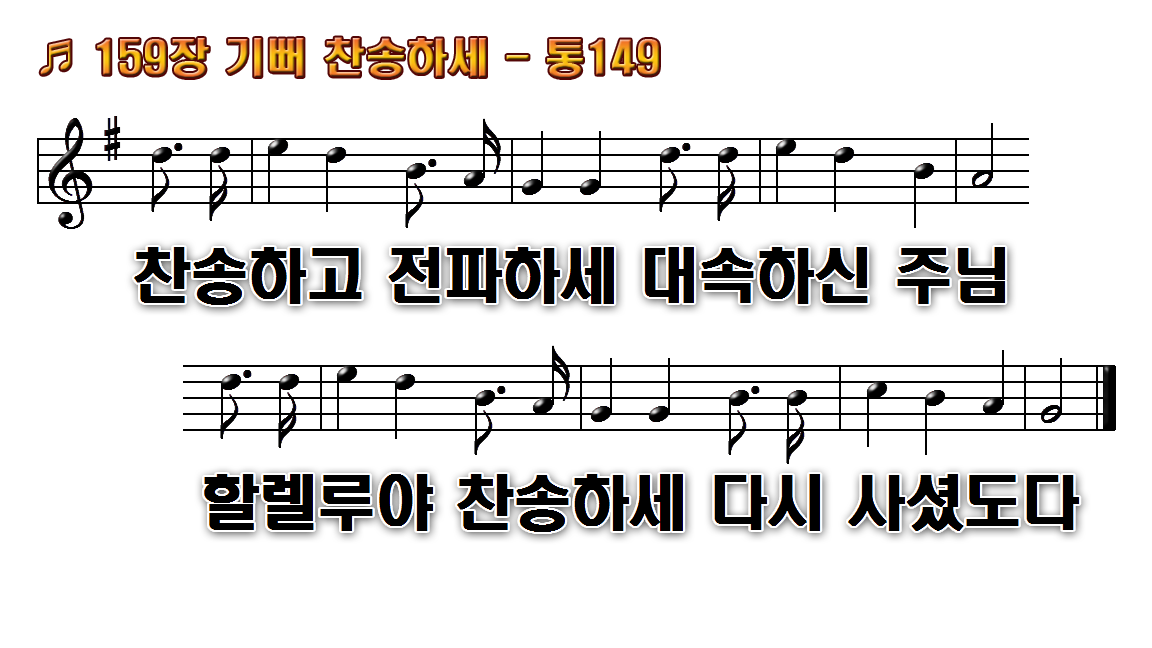 1.기뻐 찬송하세 주님 부활했네
2.기뻐 찬송하세 밝은 빛이 왔네
3.기뻐 찬송하세 주님 피를 흘려
4.기뻐 찬송하세 죄를 사했으니
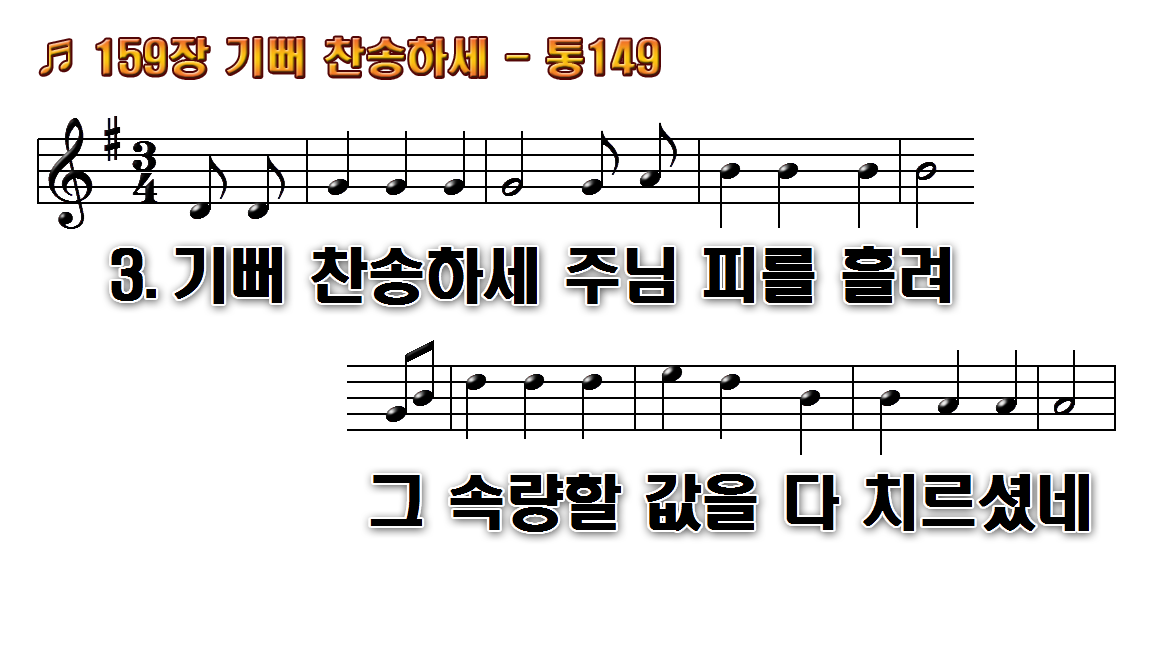 1.기뻐 찬송하세 주님 부활했네
2.기뻐 찬송하세 밝은 빛이 왔네
3.기뻐 찬송하세 주님 피를 흘려
4.기뻐 찬송하세 죄를 사했으니
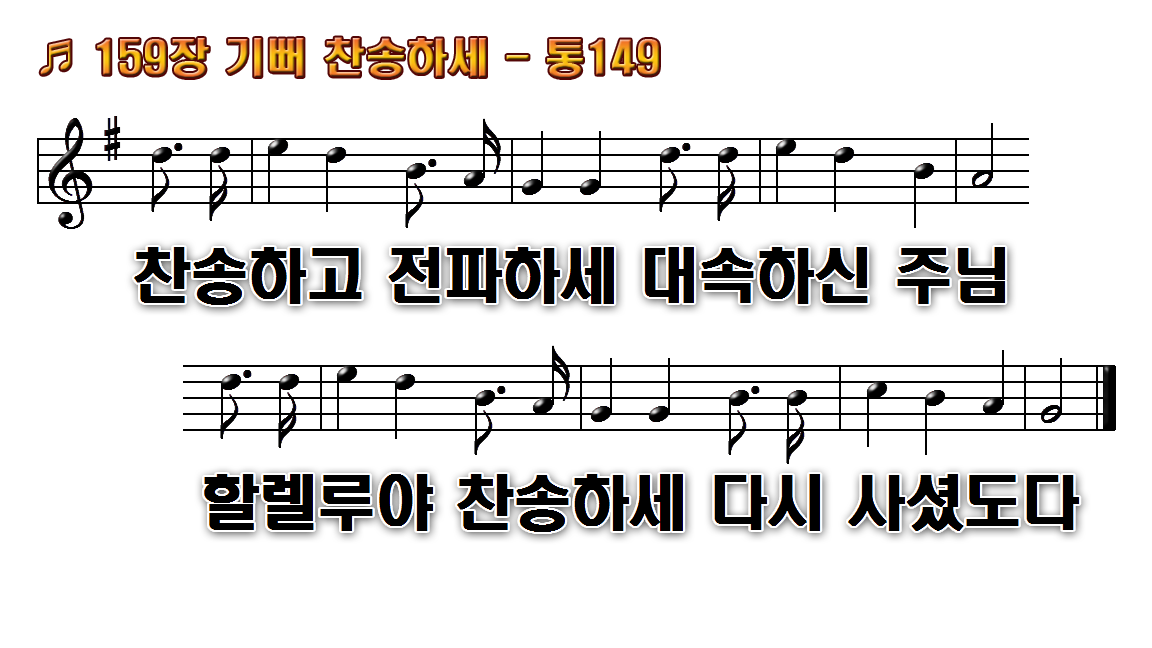 1.기뻐 찬송하세 주님 부활했네
2.기뻐 찬송하세 밝은 빛이 왔네
3.기뻐 찬송하세 주님 피를 흘려
4.기뻐 찬송하세 죄를 사했으니
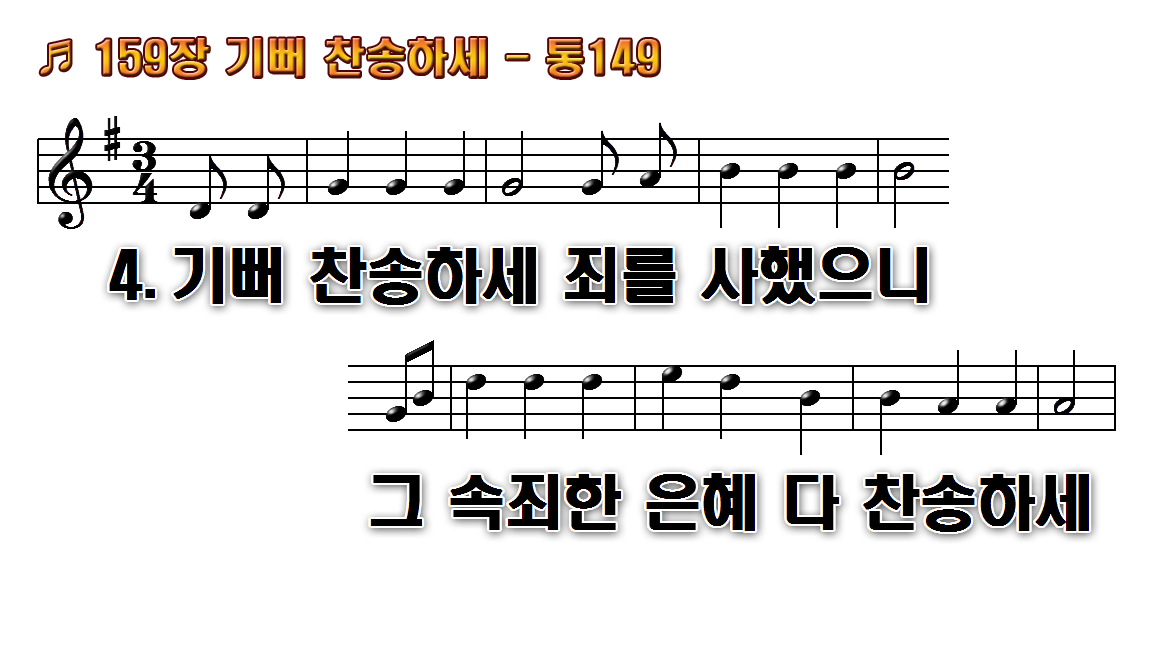 1.기뻐 찬송하세 주님 부활했네
2.기뻐 찬송하세 밝은 빛이 왔네
3.기뻐 찬송하세 주님 피를 흘려
4.기뻐 찬송하세 죄를 사했으니
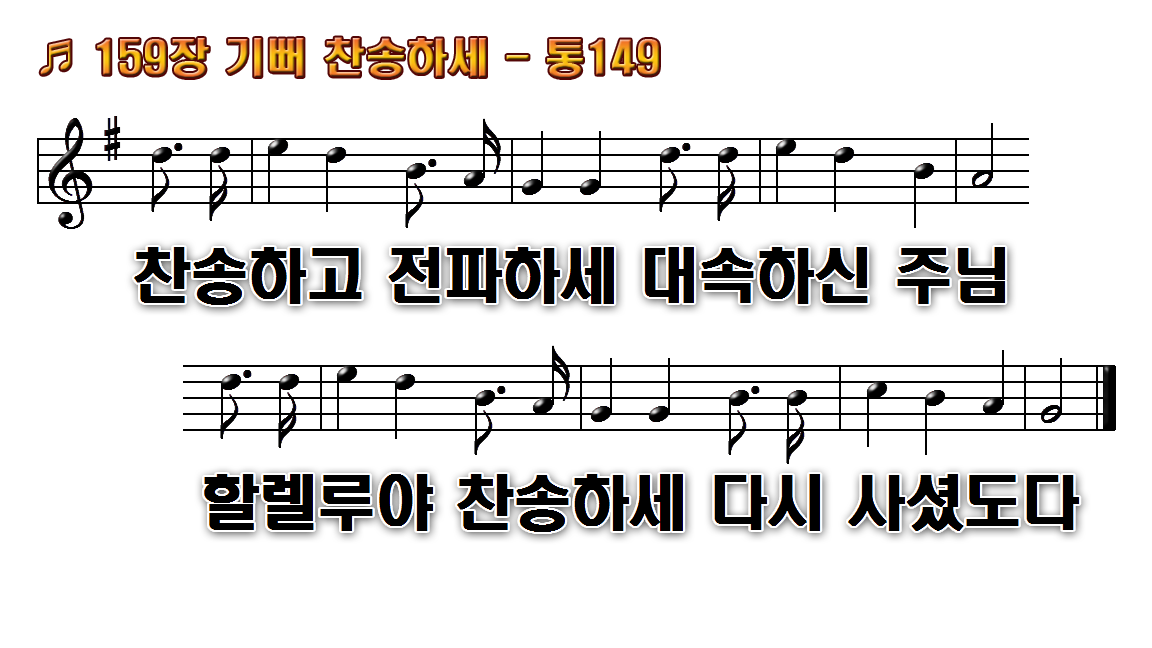 1.기뻐 찬송하세 주님 부활했네
2.기뻐 찬송하세 밝은 빛이 왔네
3.기뻐 찬송하세 주님 피를 흘려
4.기뻐 찬송하세 죄를 사했으니